Universal Design for Learning(UDL)
Yan Huang
Instructional Design Specialist
Universal Design
Universal Design









everyone, in different situations.
(including people with disabilities)
Accessible Design






people with disabilities
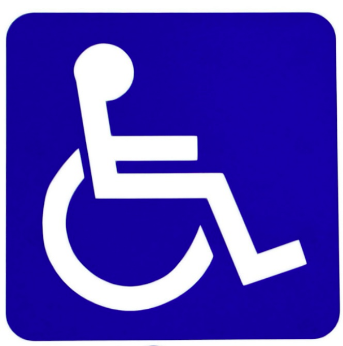 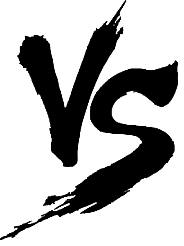 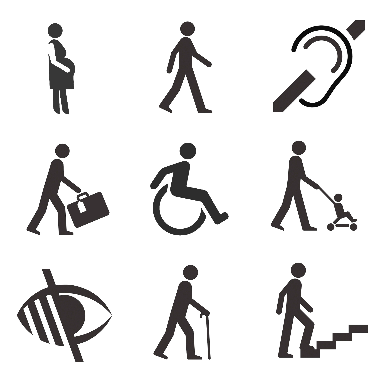 Why UDL?
1. Learners have different learning styles
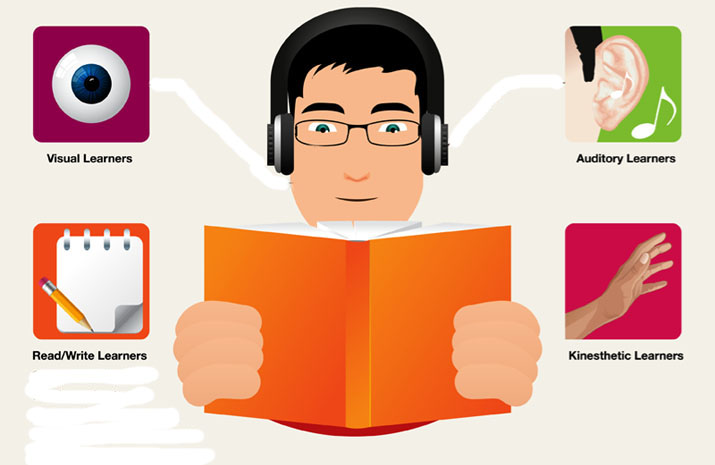 2. Learners may have disabilities
Physical disability
Learning disability 
ADD/ADHD
Hidden disability
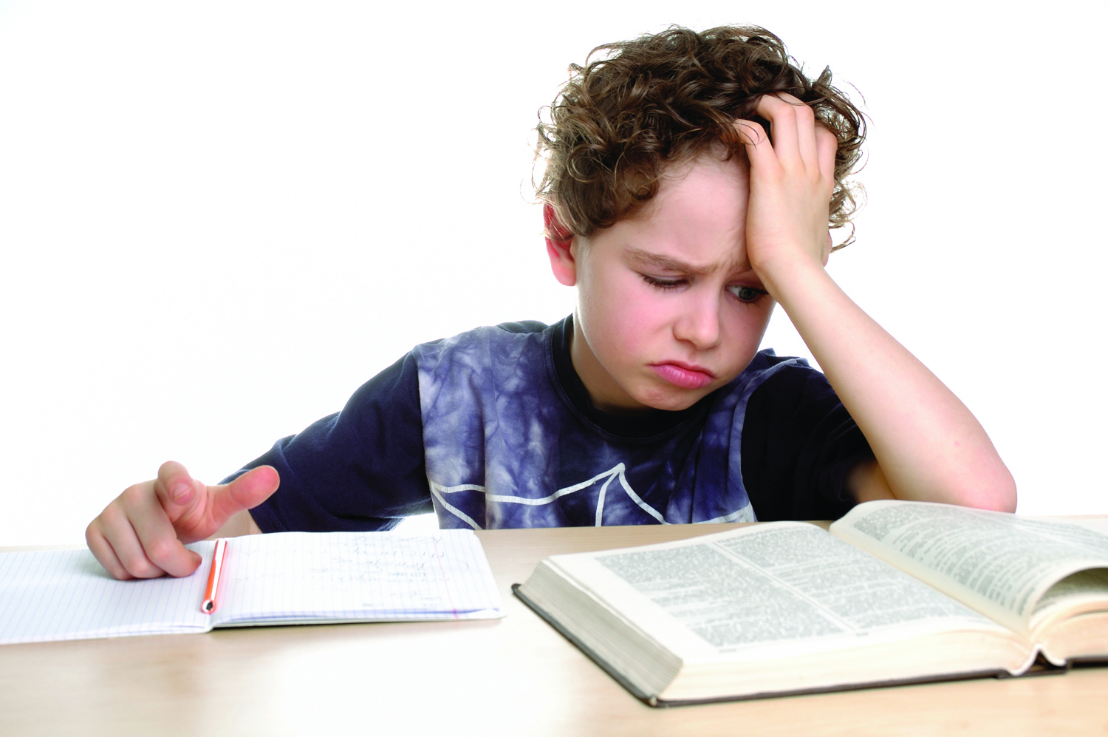 [Speaker Notes: 12 percent of civilian, non-institutionalized population report a disability. (United States Census Bureau, American Fact Finder 2011.)]
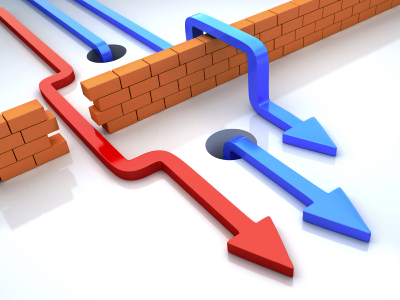 UDL Goals
- Remove barriers in instruction
Provides flexibility in the ways 
information is presented
students respond or demonstrate knowledge and skills 
students are engaged
[Speaker Notes: reduces barriers in instruction. The theory behind it is: The flexibility in teaching is to stimulate different parts of the human brain.]
Recognition Networks
How we learn facts
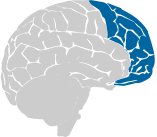 Strategic Networks 
How we organize and express our ideas
How we solve a problem
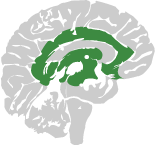 Affective Networks
How we get engaged and stay motivated
[Speaker Notes: Point 1: the different ways of presenting information.  Point 2: allows different ways for students to demonstrate what he learn.]
Recognition Networks
How we learn facts
Provide Multiple Means of Representation
Size of texts; color of pictures
Image/video/audio, interactive demonstration 
Transcript for audio/video
Clarify complex definition
Visualized complex ideas
To-do list
[Speaker Notes: Learners differ in the ways that they perceive and comprehend information that is presented to them. For example, those with sensory disabilities (e.g., blindness or deafness); learning disabilities (e.g., dyslexia); language or cultural differences, and so forth may all require different ways of approaching content. Others may simply grasp information quicker or more efficiently through visual or auditory means rather than printed text.]
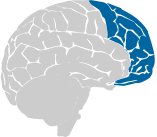 Strategic Networks 
How we organize and express our ideas
How we solve a problem
Provide Multiple Means of Action and Expression
Allow various ways of communication
Material compatible with assistive technology (spell-checkers)
“stop and think” section
Affective Networks
How we get engaged and stay motivated
Provide Multiple Means of Engagement
Various activities 
Various sources of information
Feedback 
Challenging tasks; exploration and experimentation
Self-reflection
[Speaker Notes: Some learners are highly engaged by spontaneity and novelty while other are disengaged, even frightened, by those aspects, preferring strict routine. Some learners might like to work alone, while others prefer to work with their peers.]
Teaching Ideas…
Videotaping the class (Timing of videos)
Breaks/chance to move around
Outline before class
Lecture notes available online
Differentiation (learning styles)
Work sharing (wiki, Google Doc)
Alternatives to assignment delivery
Choice of tasks
Select content of study
Exceptions (test exception, longer due dates…)
Note-taking
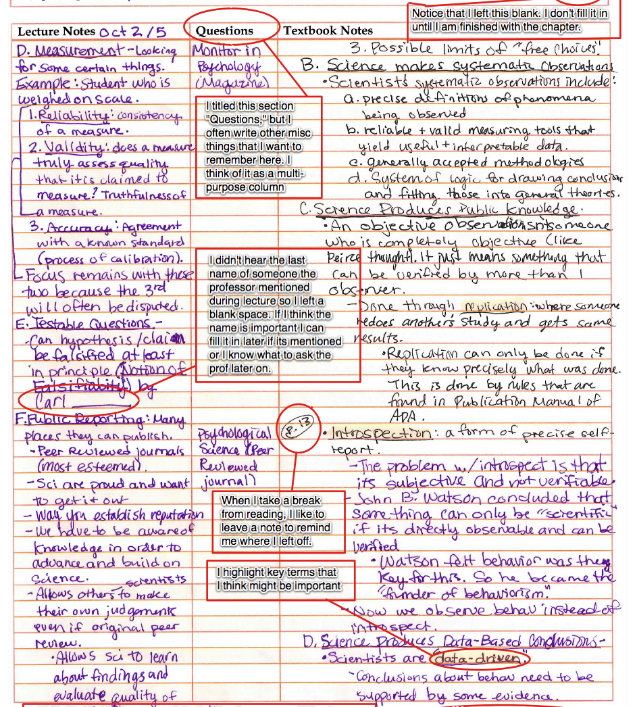 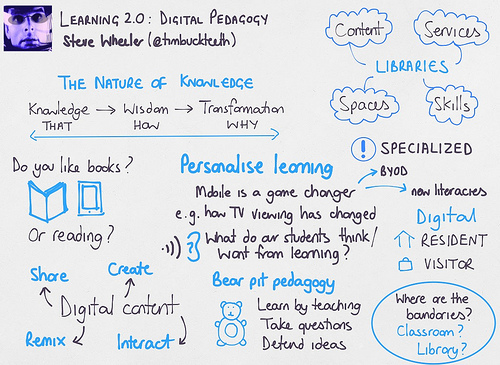 Final Words…
UDL aims to provide students more ways to
access
participate
demonstrate learning
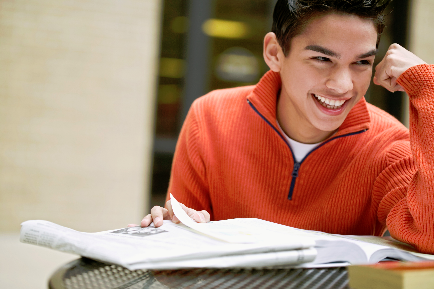 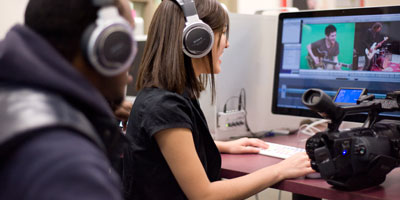 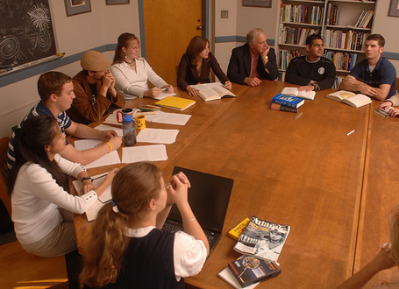 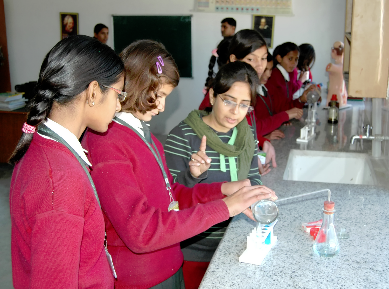 Final Words… (cont.)
Not an afterthought
More cost-effective than retrofitting
More elegant and easy to use

e.g.
Digitalized text at the beginning, 
Script before recording.
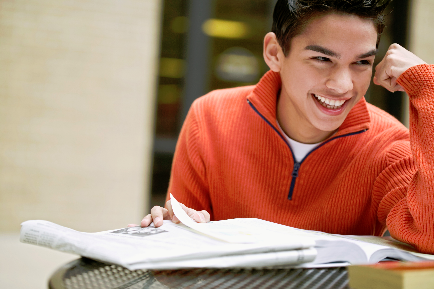 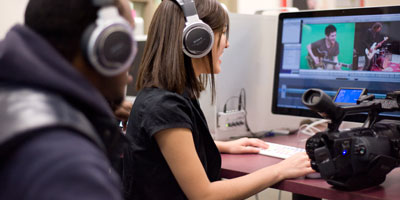 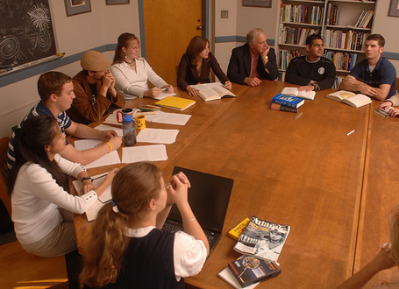 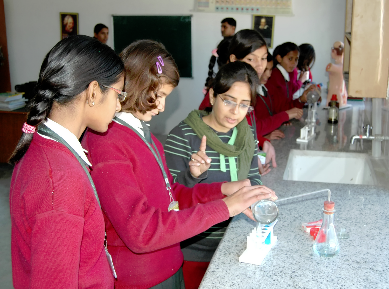 For more information…
www.cast.org
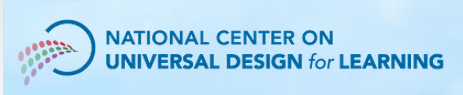 www.udlcenter.org